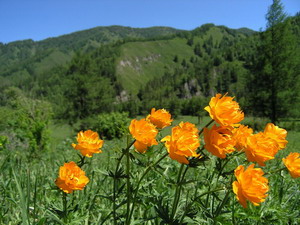 Путешествие 
    по родному краю.
Минутка чистописания
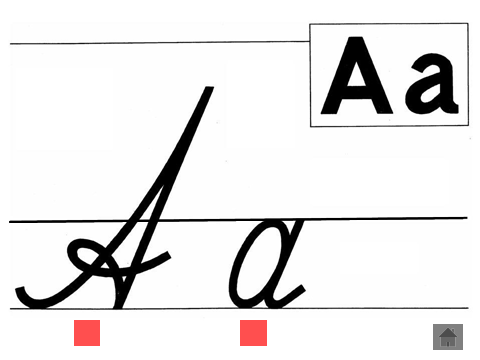 Минутка чистописания
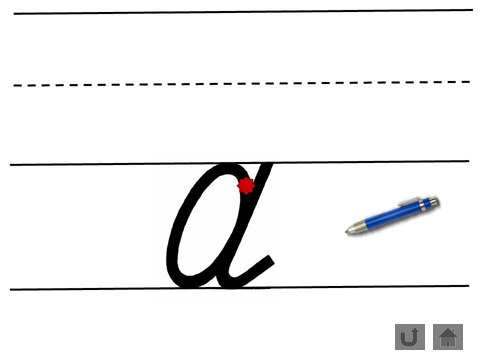 Минутка чистописания
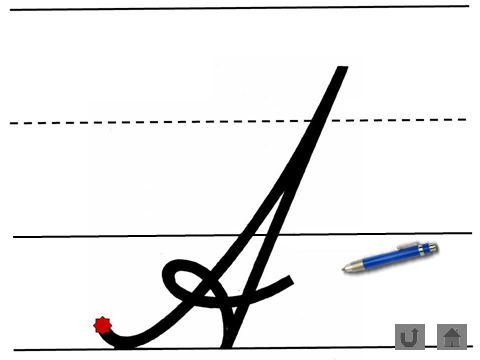 Тема урока:
Большая буква в названиях
городов, деревень, улиц, рек.
щ
Цели урока :1) Повторить написание слов с большой буквы; 2) Учиться писать названия городов, деревень, рек, улиц.3) Узнать о городах нашего края.
Словарная работа             Проверь!   Родина, берёза, мороз,  город, деревня.
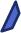 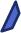 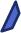 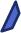 город – крупный населённый пункт, в котором много заводов, фабрик, различных учреждений.деревня – это небольшой населённый пункт, где люди занимаются сельским трудом.
Карта Алтайского края
Барнаул- главный город Алтайского края.
«
Город Барнаул
Здание администрации Алтайского края
Планетарий г. Барнаула
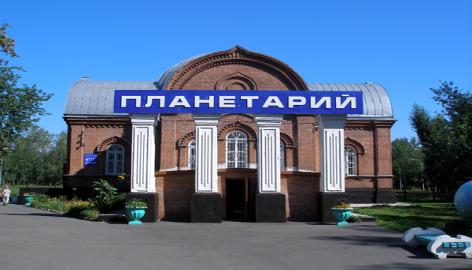 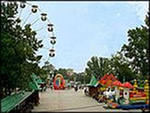 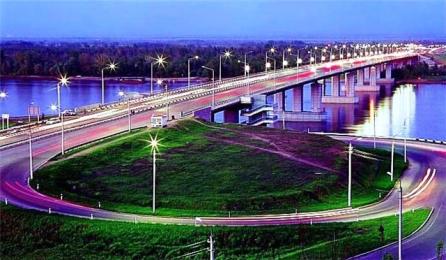 Мост через реку Обь
Парк отдыха
Наша малая родина- село Тогул.
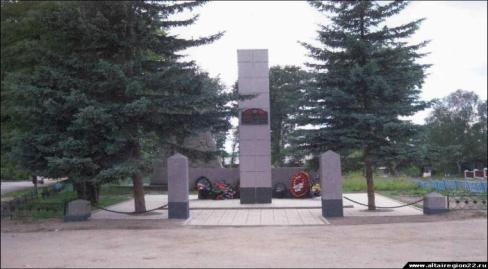 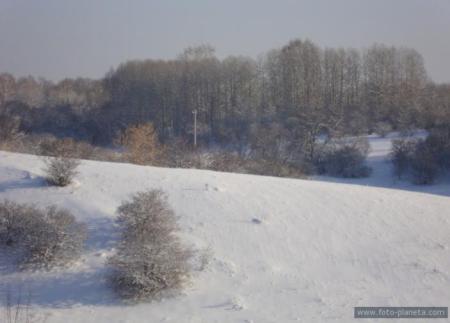 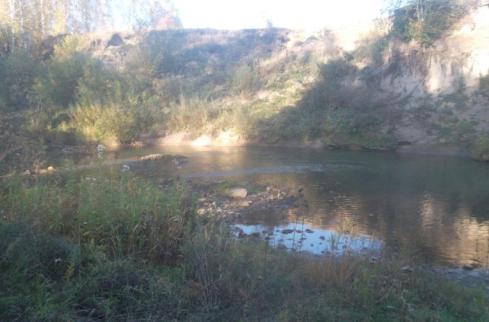 Вопросы:1.В каком селе ты живёшь?2.Какая река протекает в нашем   селе?3.Как ты считаешь, какая улица    самая красивая в нашем селе?4.Как ты относишься к своему      селу?
Домашнее задание:1) Написать названия 5 улиц нашего села.2) Написать названия 5 сёл нашего района3) Написать фамилии известных людей нашего села(спортсмены, художники, поэты,)
Итог урока:        Я узнал(а)....        Я повторил(а)….        Я запомнил(а)….